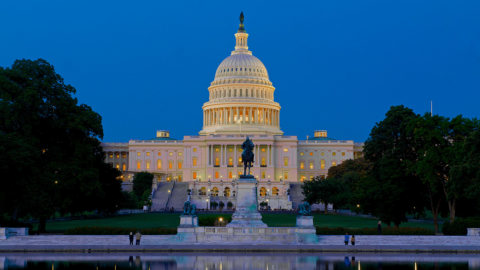 5th Grade
Washington, DC 
Field Trip
When?: We will be leaving early morning on Monday, March 26th and returning late evening Wednesday, March 28th.
How much?: The total cost is $400 per person.  This includes hotel stay, transportation, entry into all events, and food. You can make four separate payments of $100. You may also pay for the trip in full by November 1st.  Payment dates are as follows:
October 1st - 15th *must pay to reserve spot
November 1st - 15th
January 1st - 15th
February 1st - 15th
* It is important to remember that NO refunds will be issued. This includes emergencies, cancellations, and loss of trip due to behavior.
Chaperones?: We would love for as many parents/guardians to come as possible! Please consider joining your scholar on this hands-on learning experience!
Cost for chaperones is also $400.  You can pay an additional fee for a separate room.
What are we going to do?
learn about our nation’s history 
Visit the Smithsonian Museums
View monuments
Attend the National Cemetery
Visit the National Zoo
Day 1: Monday, March 26th, 2018
6:00am        	Buses arrive at school, begin loading 
  6:30am        	Depart for Washington, DC
 12:30pm       	Lunch:  Eat bag lunch (brought from home) before entering Washington
   2:00pm       	Smithsonian Museums:       	
Natural History Museum
 			Museum of American History 
  6:00pm       	Dinner:  Buffet Dinner Columbia Island Marina Restaurant (included)

  7:30pm       	Visit the Pentagon 9/11 Memorial
8:30pm       	Check into hotel: Homewood Suites by Hilton Dulles North, 
44620 Waxpool Rd, Ashburn VA 20147
Day 2: Tuesday, March 27th, 2018
6:00am        	Continental breakfast in hotel dining room; board buses at 7:30am
 8:30am        	Visit the MLK, FDR and Jefferson Memorials
 10:30am        	Smithsonian Museums:       	
National Air & Space Museum (lunch included)
African-American Museum of History and Culture
 3:00pm       	Visit the Washington Zoo	                                                                    	
 5:00pm       	Dinner:  Reagan Building food courts (meal voucher included)
 6:30pm       	Visit the WWII, Lincoln, Vietnam Veterans, and Korean Memorials 
 8:30pm       	Return to hotel
Day 3: Wednesday, March 28th, 2018
6:00am        	Continental breakfast in hotel dining room; board buses at 7:30am
  8:15am        	Guided tour of US Capitol    (requested)
                    	View Library of Congress and Supreme Court Buildings near Capitol
 10:00am        	Group photo in front of the White House
 11:00am        	Box lunches from Harriet’s Restaurant: 436 11th St., NW (included)
 12:00am        	Guided tour of Arlington National Cemetery
   2:00pm       	Depart Washington; fast food dinner in route ($5 cash included)
   9:00pm       	Approximate arrival time at school
FAQ?:
Who will be my child’s chaperone?
Who will my child room with?
My child takes medicine, how will it be administered? 
When will they arrive back to the hotel? 
Safety at the hotel?
Can my child call home?